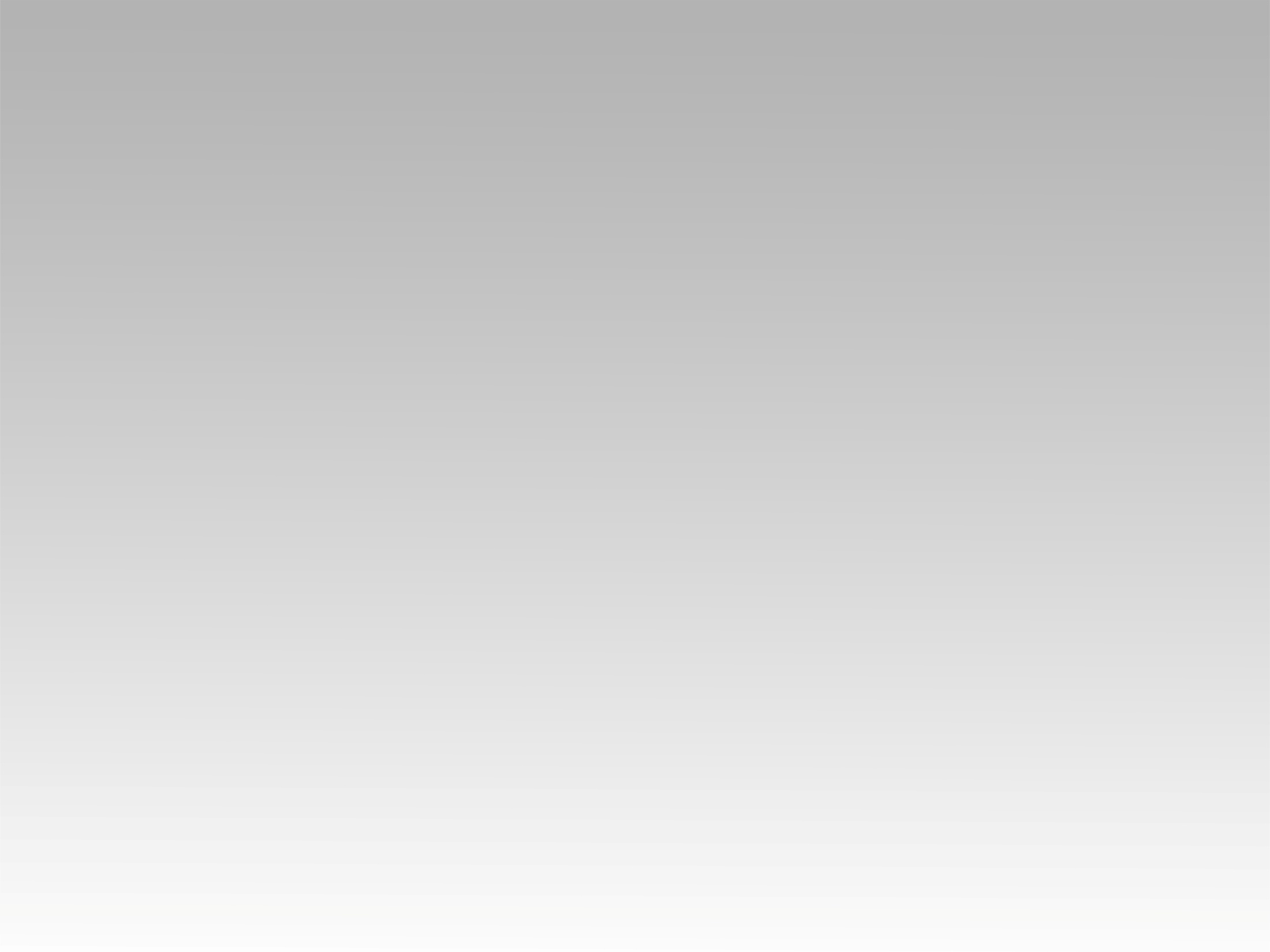 ترنيمة 
كنت اعمي
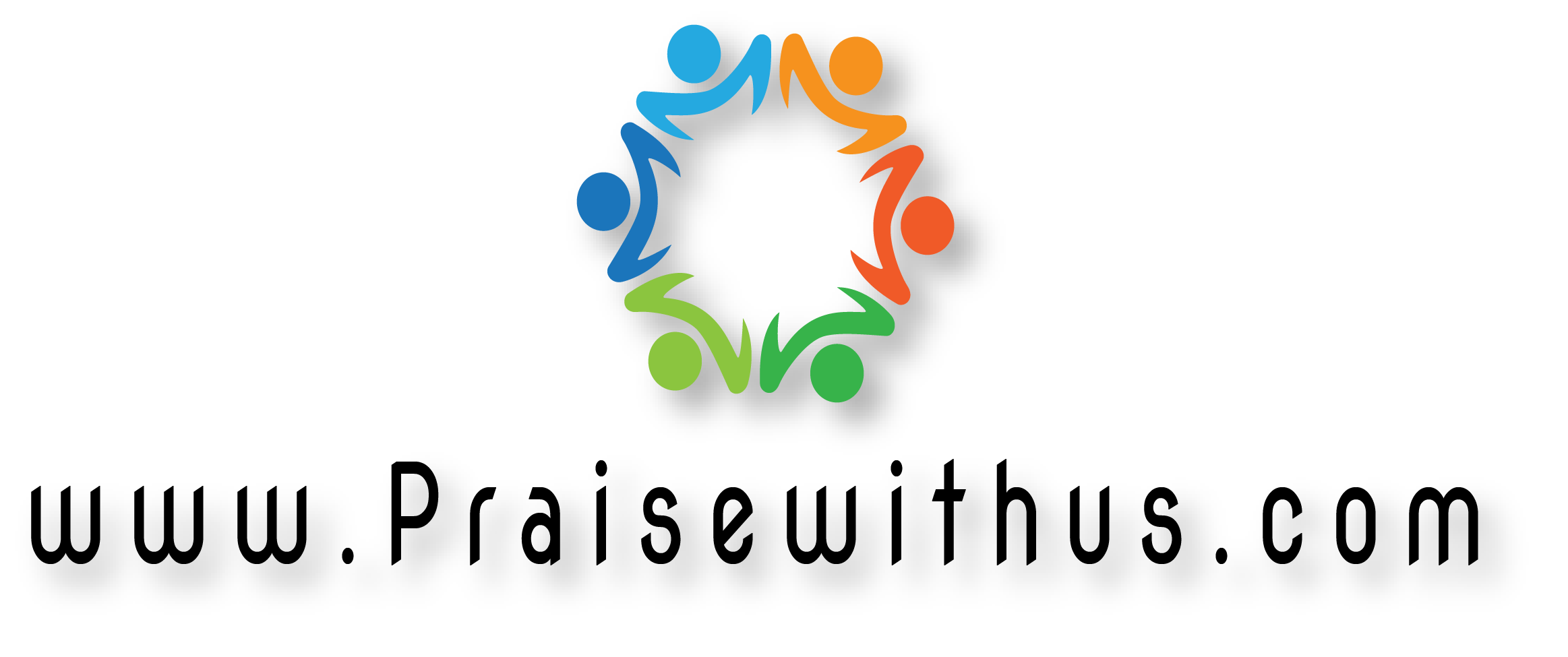 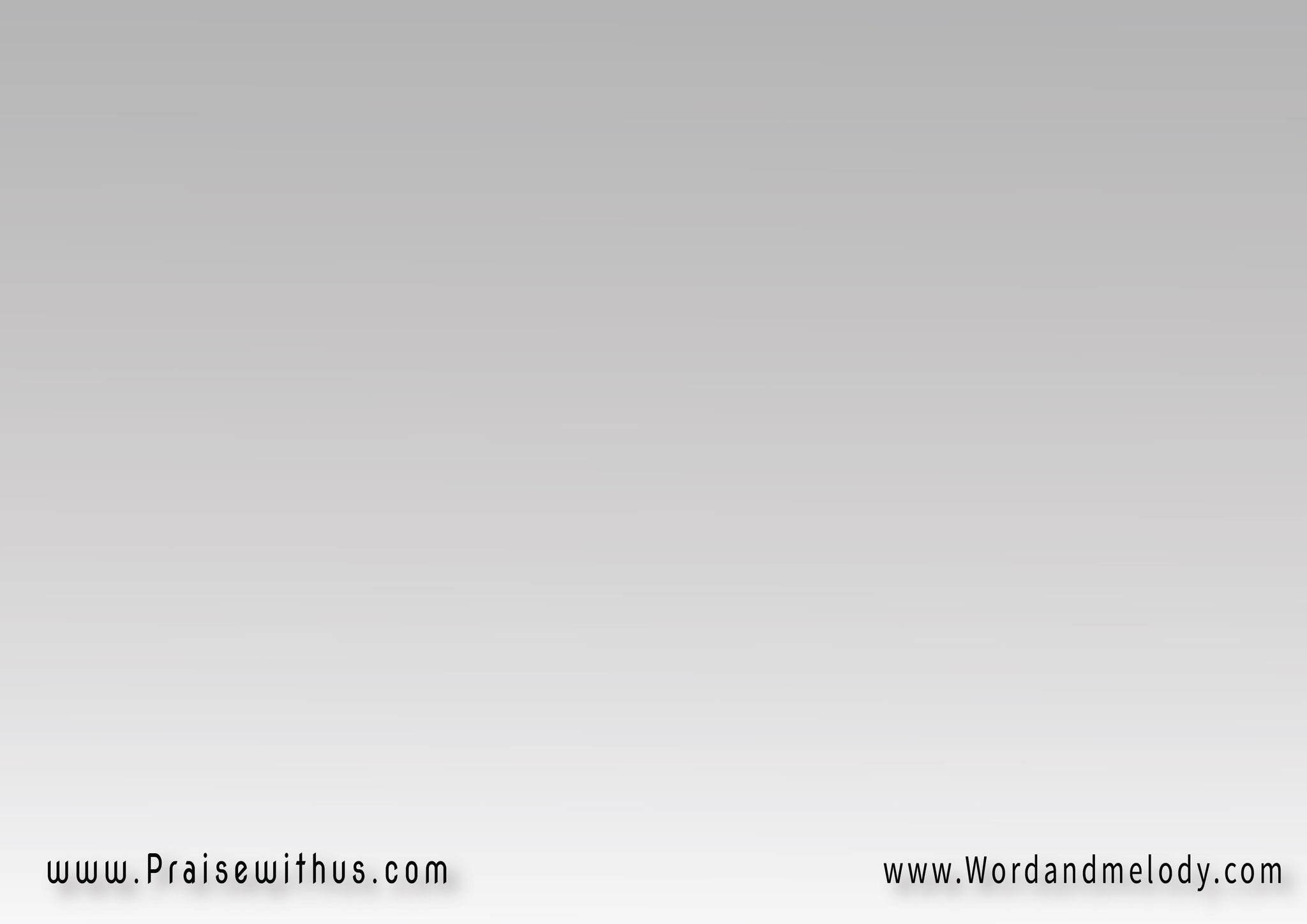 كنت أعمى والآن أبصر
 كنت تايه ولقيت طريقي 
وبالنعمة ربي قال لي أبشر
 لك خلاص وسلام حقيقي
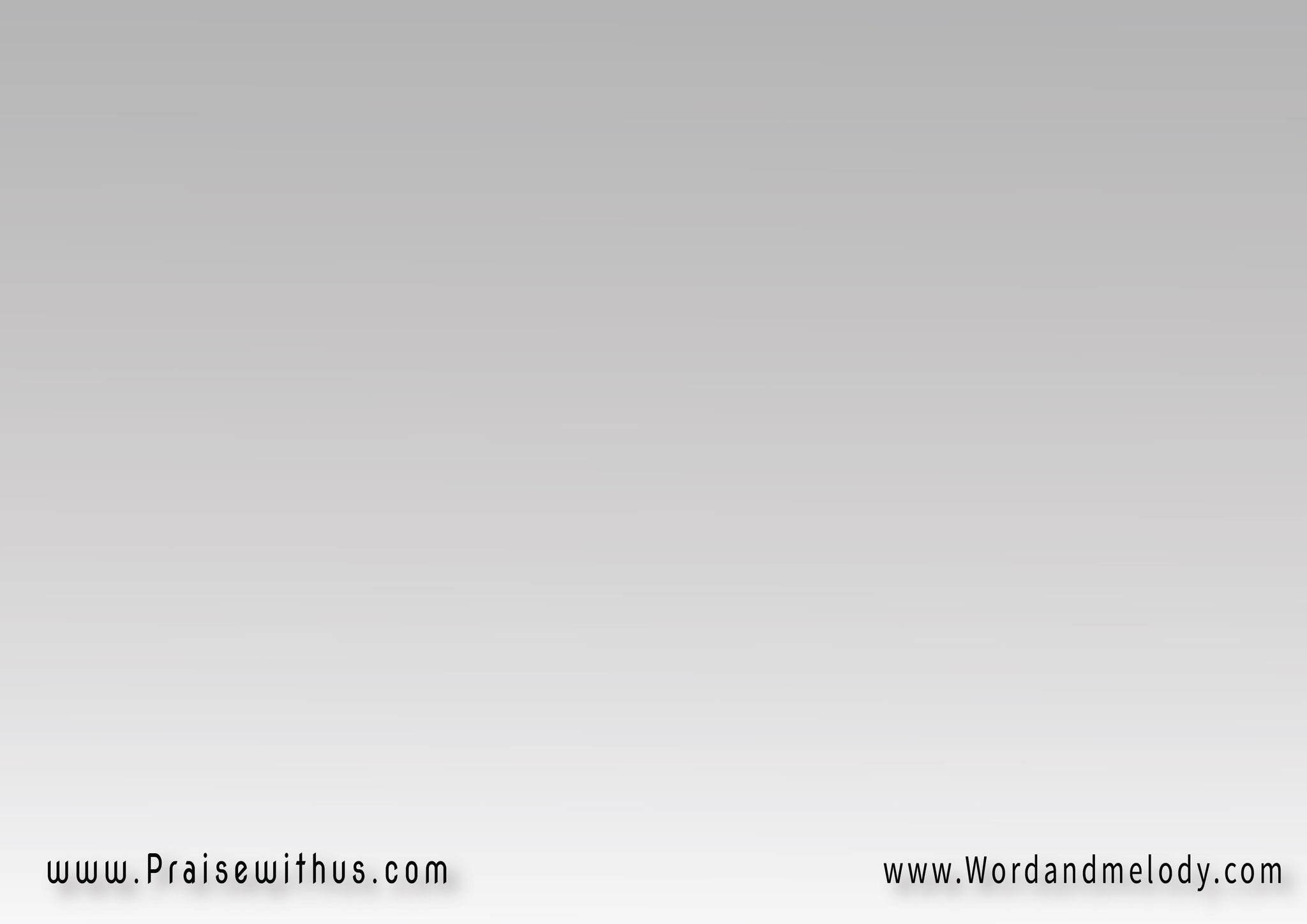 في يسوع بيسوع 
أشكرك كل أيامي 
يارجايا وسلامي 
منك راحت منامي 
كل عسير تيسر كنت 
أعمى والآن أبصر
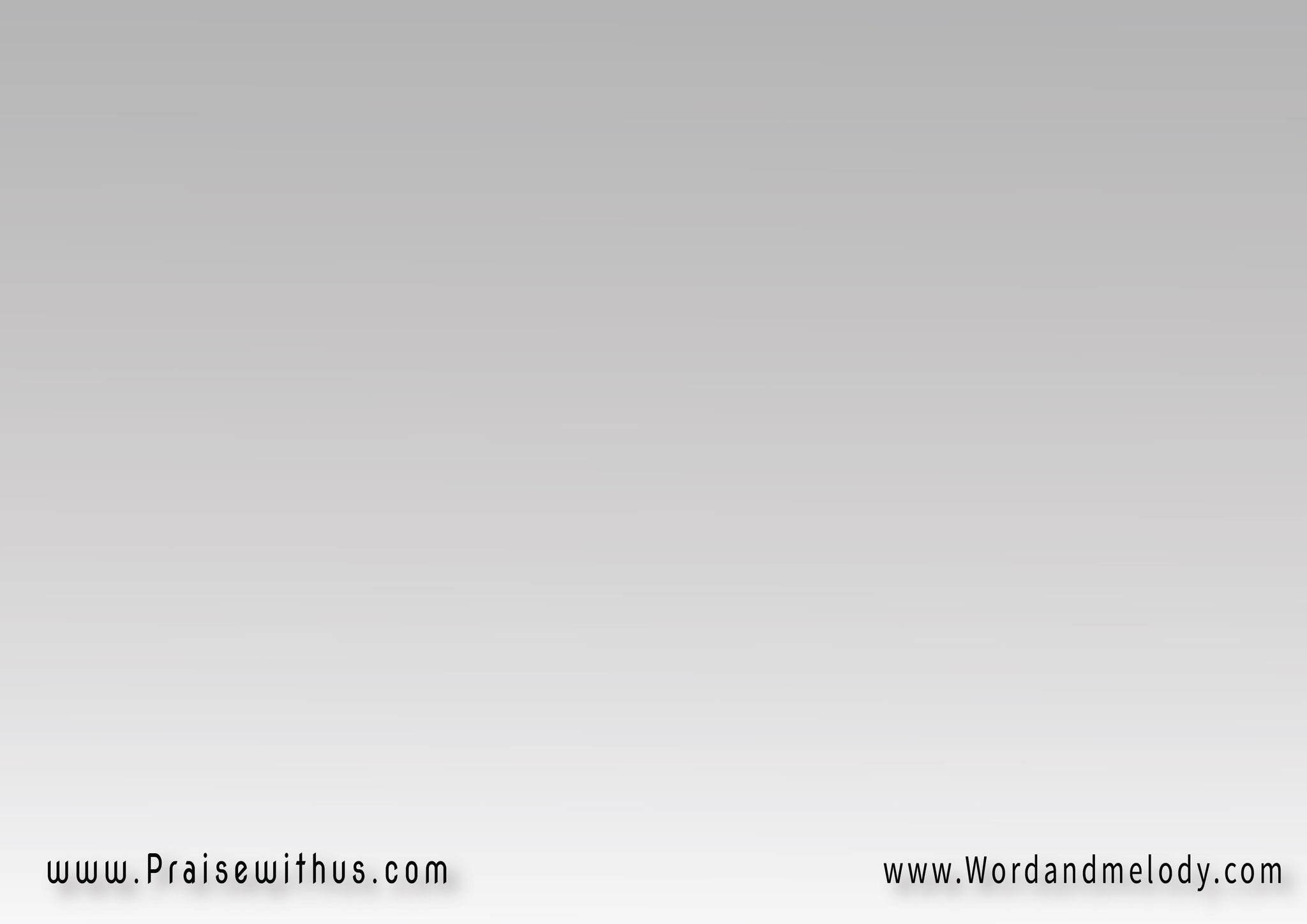 سلام يفوق العقول 
وفرح دايم يطول 
كل كلمة يقول 
تعزي قلبي في ضيقي 
يسوع يسوع
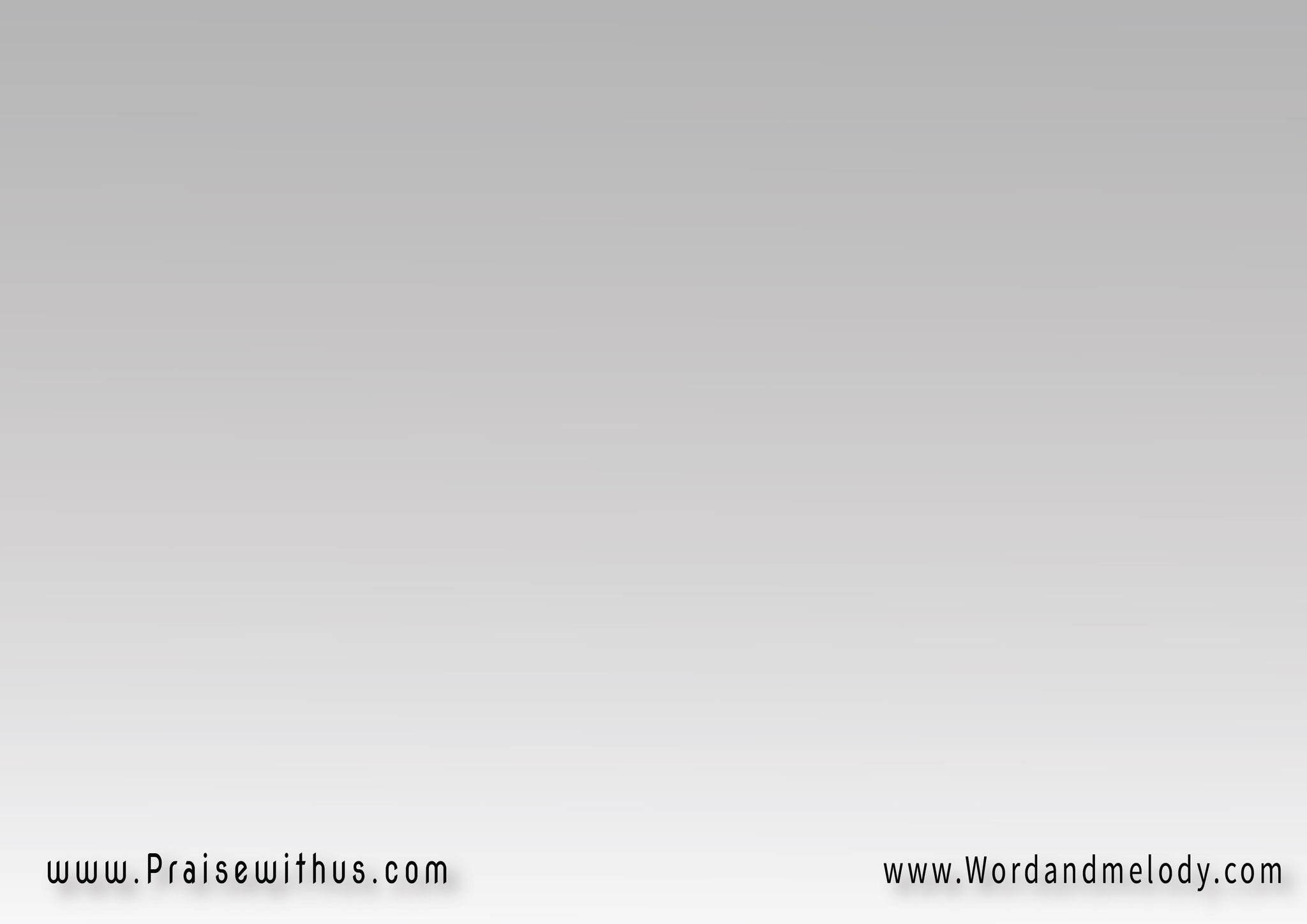 في يسوع بيسوع 
أشكرك كل أيامي 
يارجايا وسلامي 
منك راحت منامي 
كل عسير تيسر كنت 
أعمى والآن أبصر
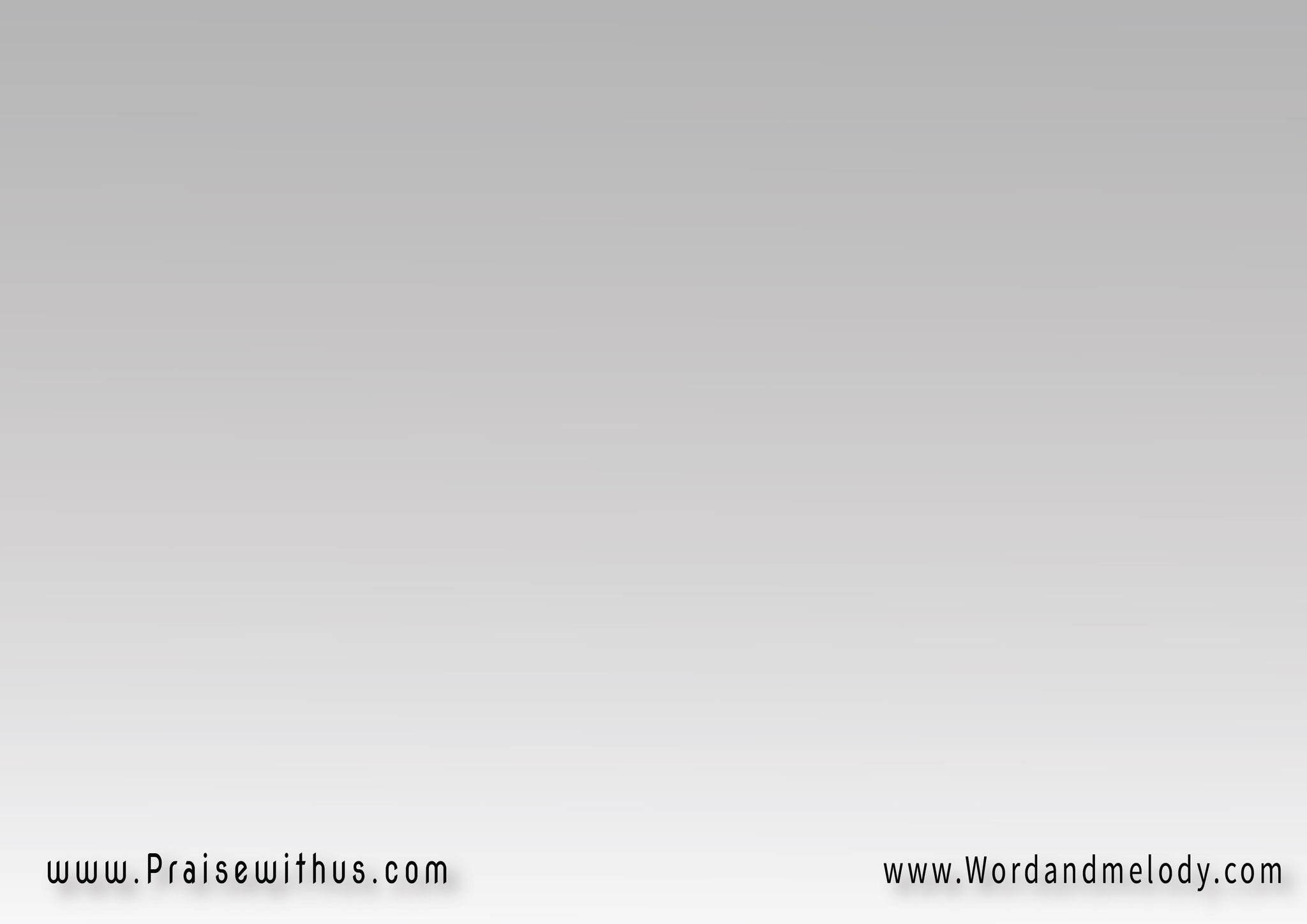 واعيش لك ممنون 
لفضلك يا فادي الكون 
وبعترف مديون 
يا حقي ونوري وطريقي 
يسوع يسوع
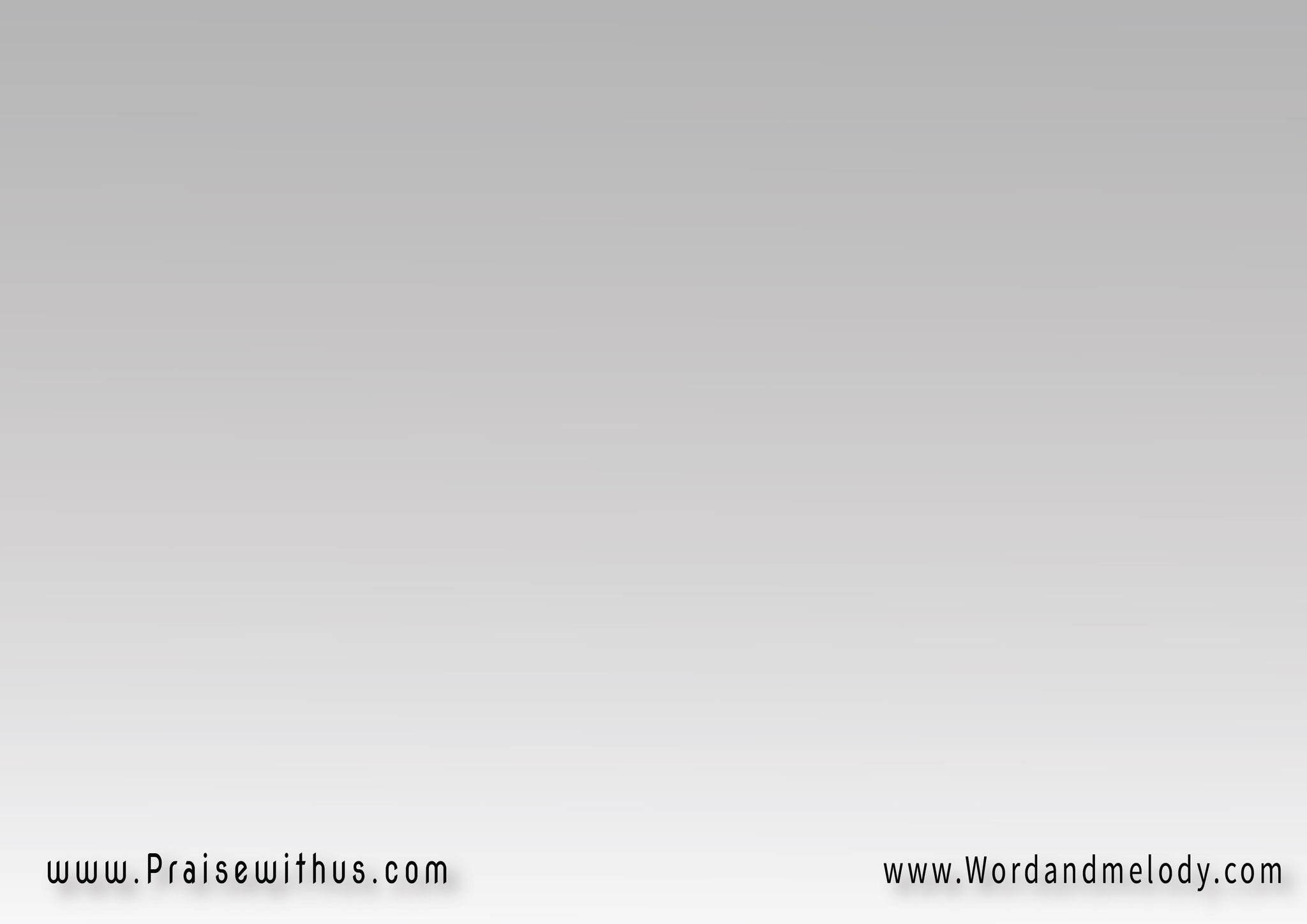 في يسوع بيسوع 
أشكرك كل أيامي 
يارجايا وسلامي 
منك راحت منامي 
كل عسير تيسر كنت 
أعمى والآن أبصر
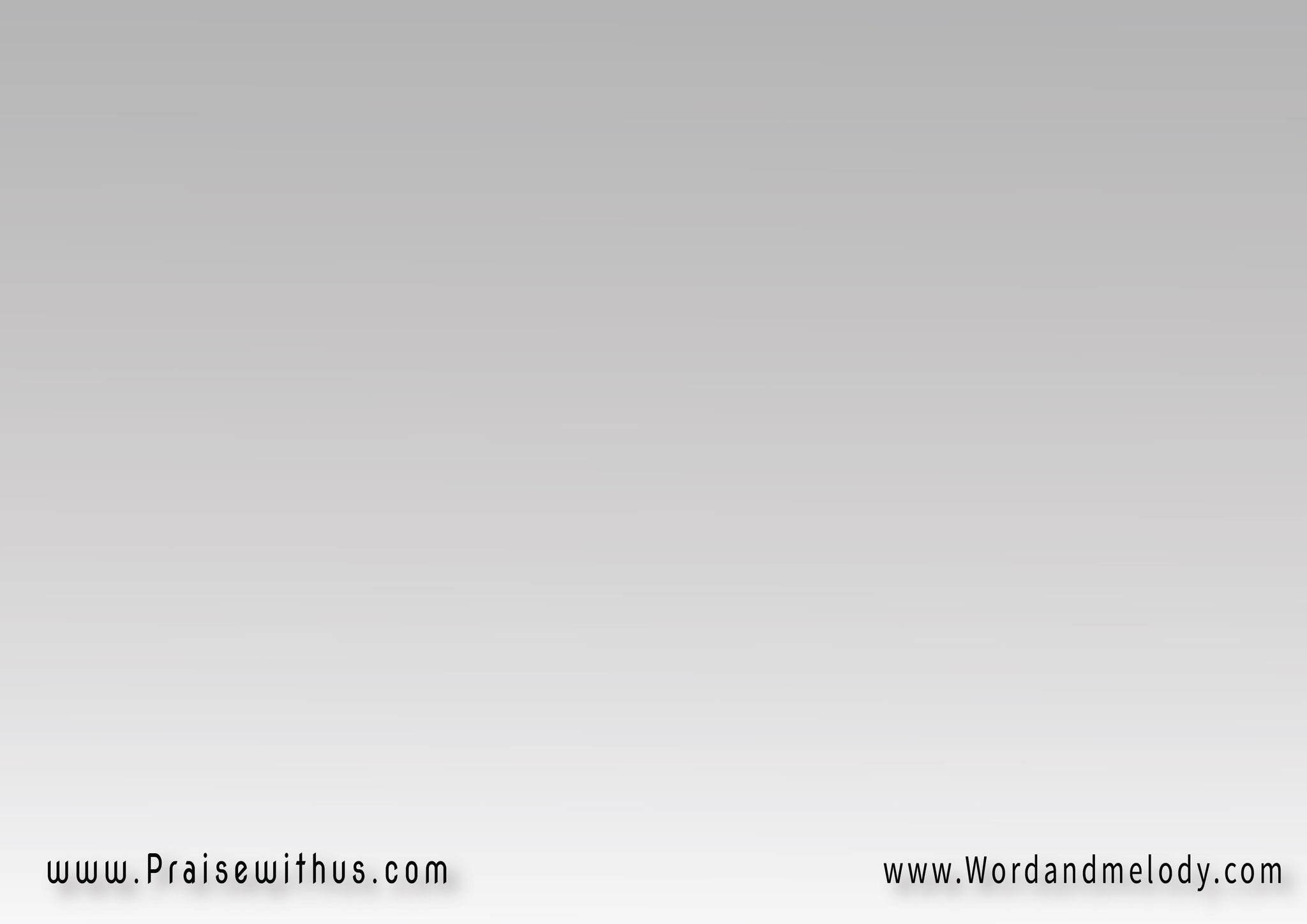 كنت أعمى والآن أبصر
 كنت تايه ولقيت طريقي 
وبالنعمة ربي قال لي أبشر
 لك خلاص وسلام حقيقي
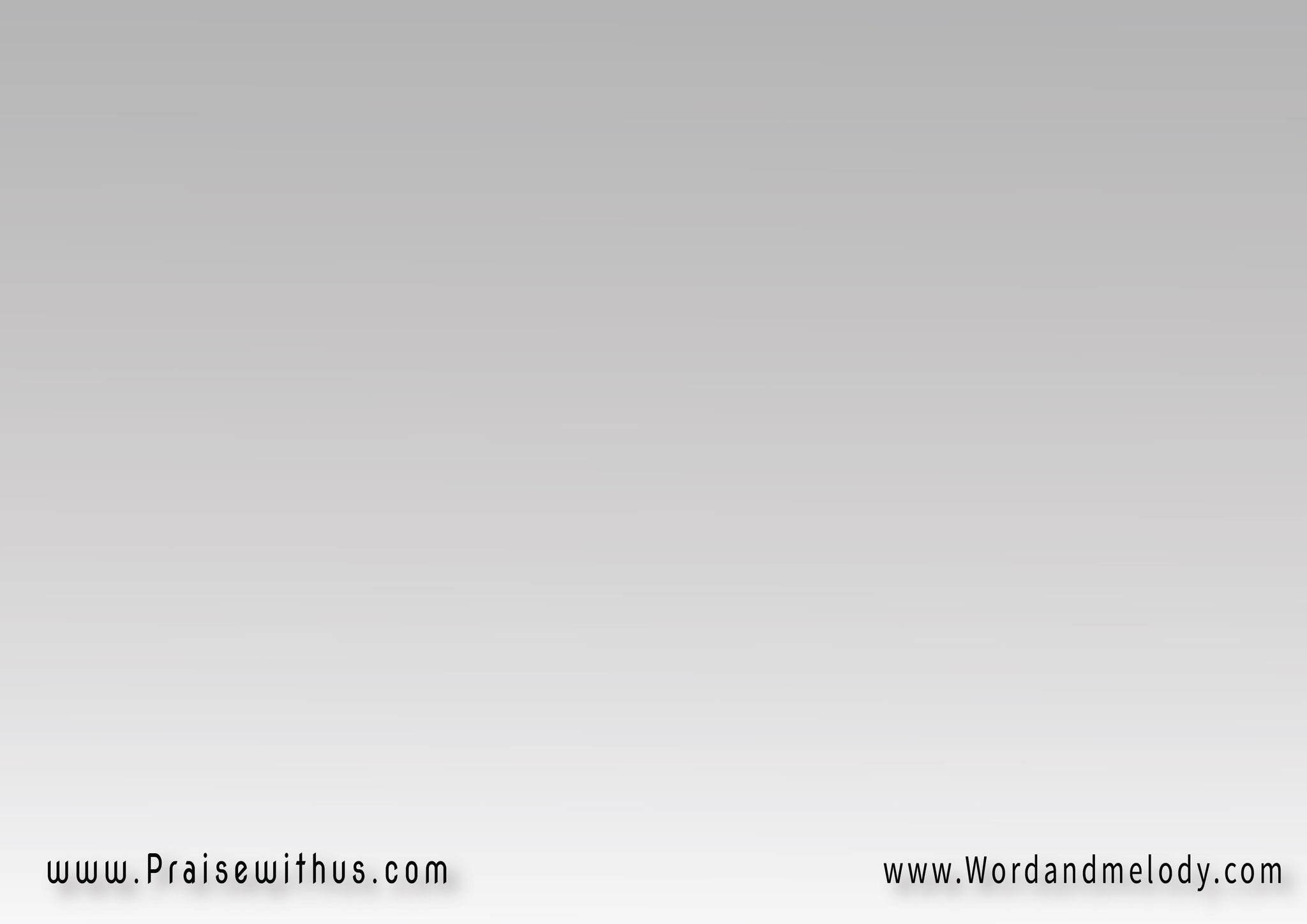 في يسوع بيسوع 
أشكرك كل أيامي 
يارجايا وسلامي 
منك راحت منامي 
كل عسير تيسر كنت 
أعمى والآن أبصر
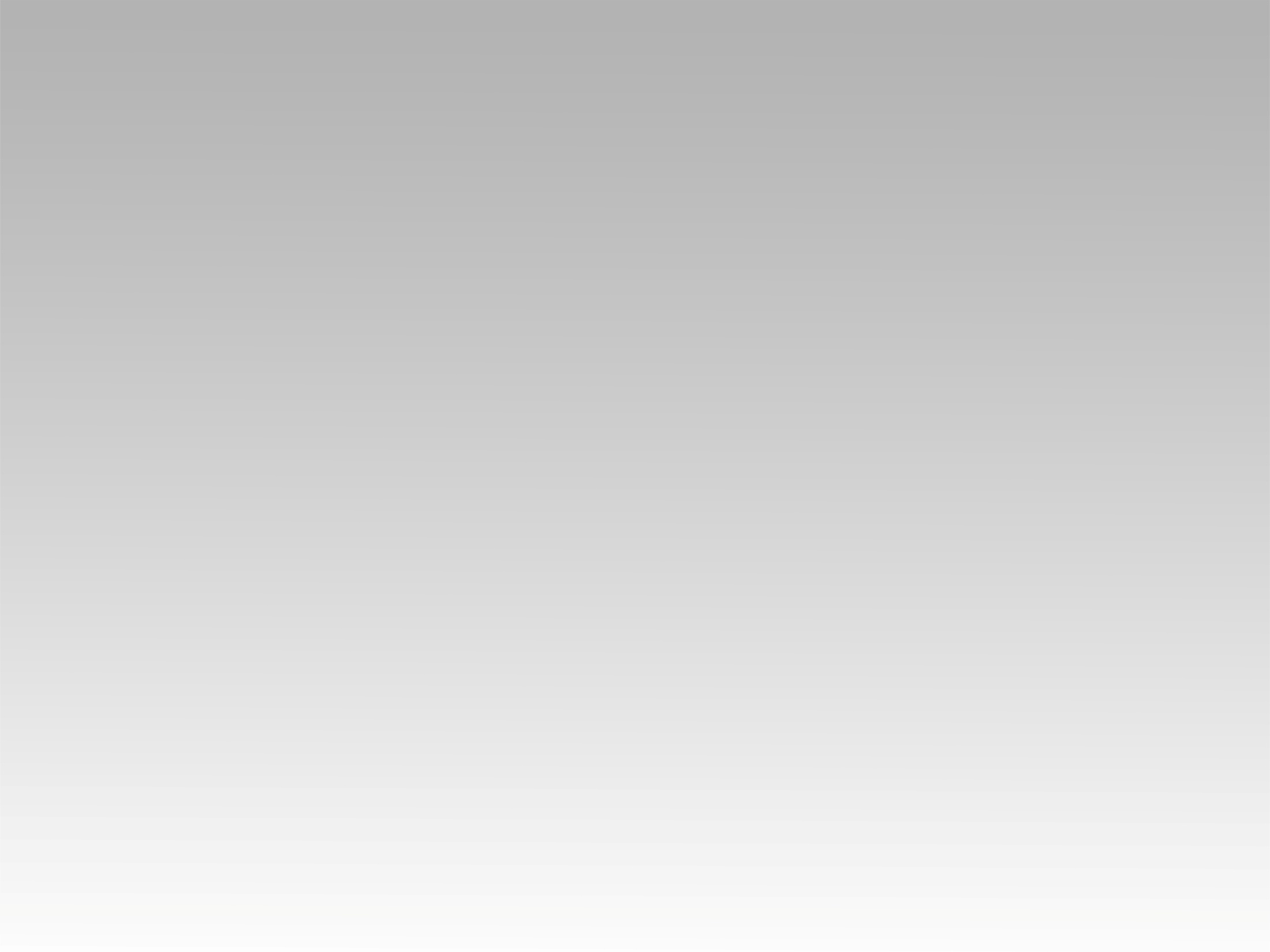 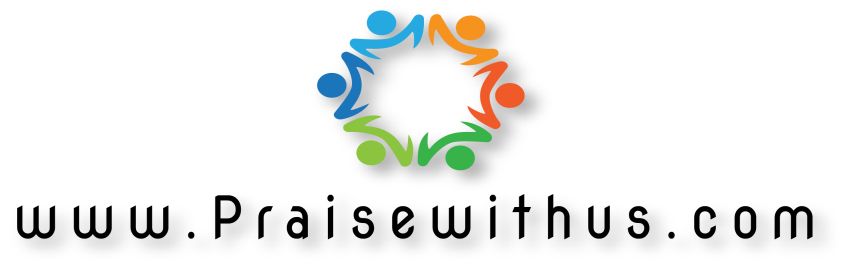